Geography - Street Detectives
Maps 
A map is a picture or a drawing that shows the location of human and physical features in your local area or the world. 

Maps often include symbols, instead of words, to show important features. These can be pictures or letters. 

A key explains what the map symbols mean. 

Compass directions help us to follow directions.
Directional language
Directions tell us 
which way to go. 
We can use this 
language to describe
where things are on 
a map. 
These include:
Left
Right
Forwards
Backwards







     Left and Right 
The had that makes 
the L shape is the 
left hand.

We can also use 
compass directions.

North
East 
South 
West
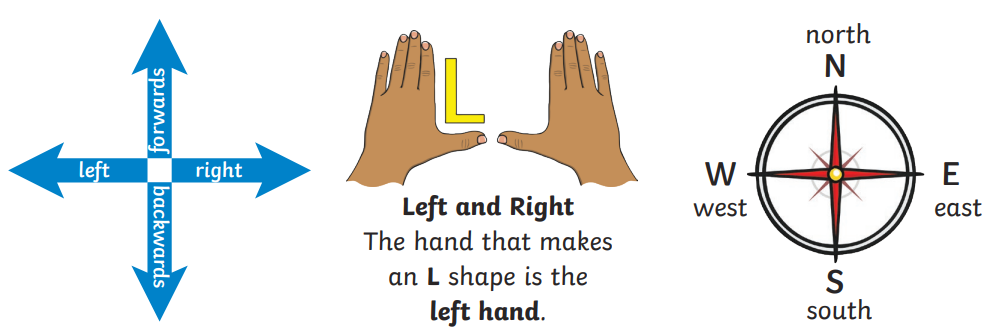 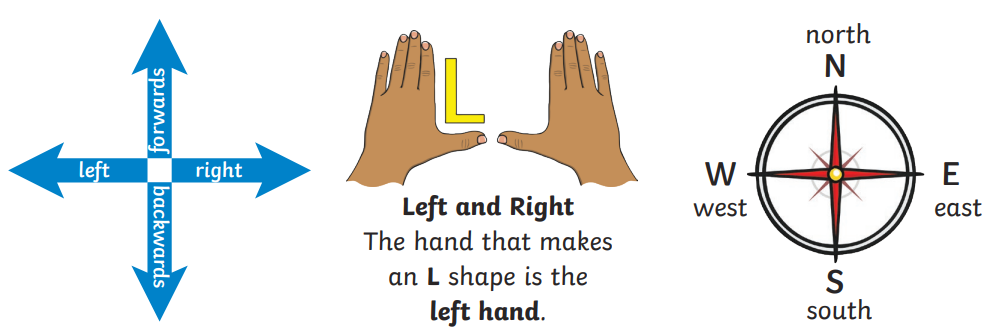 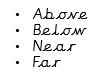 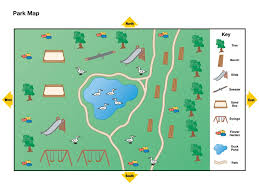 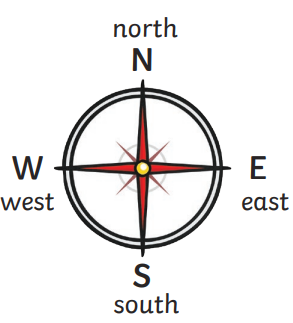 Glossary
Human and physical features. 

Human and physical features are landmarks that we can often recognise a place by. We can also use human and physical features to make simple observational skills.
A group of people living in the same area.
local area
An interesting or important part of something.
feature
Physical features form naturally.
Human features are man- made.
A key shows what the symbols on a map mean.
key
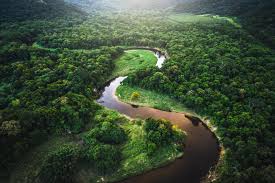 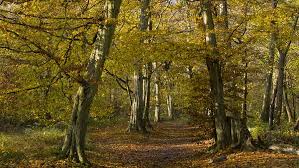 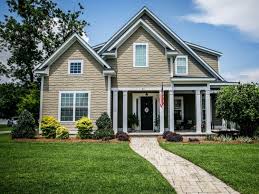 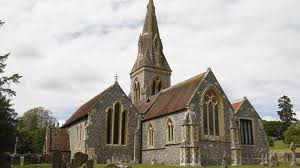 Something that is happening in the air.
aerial
How land is used by humans.
land use
river
house
woodland
church
road
train station
stream
shops
Determines the geographical point of a place.
cliff
hill
coordinate
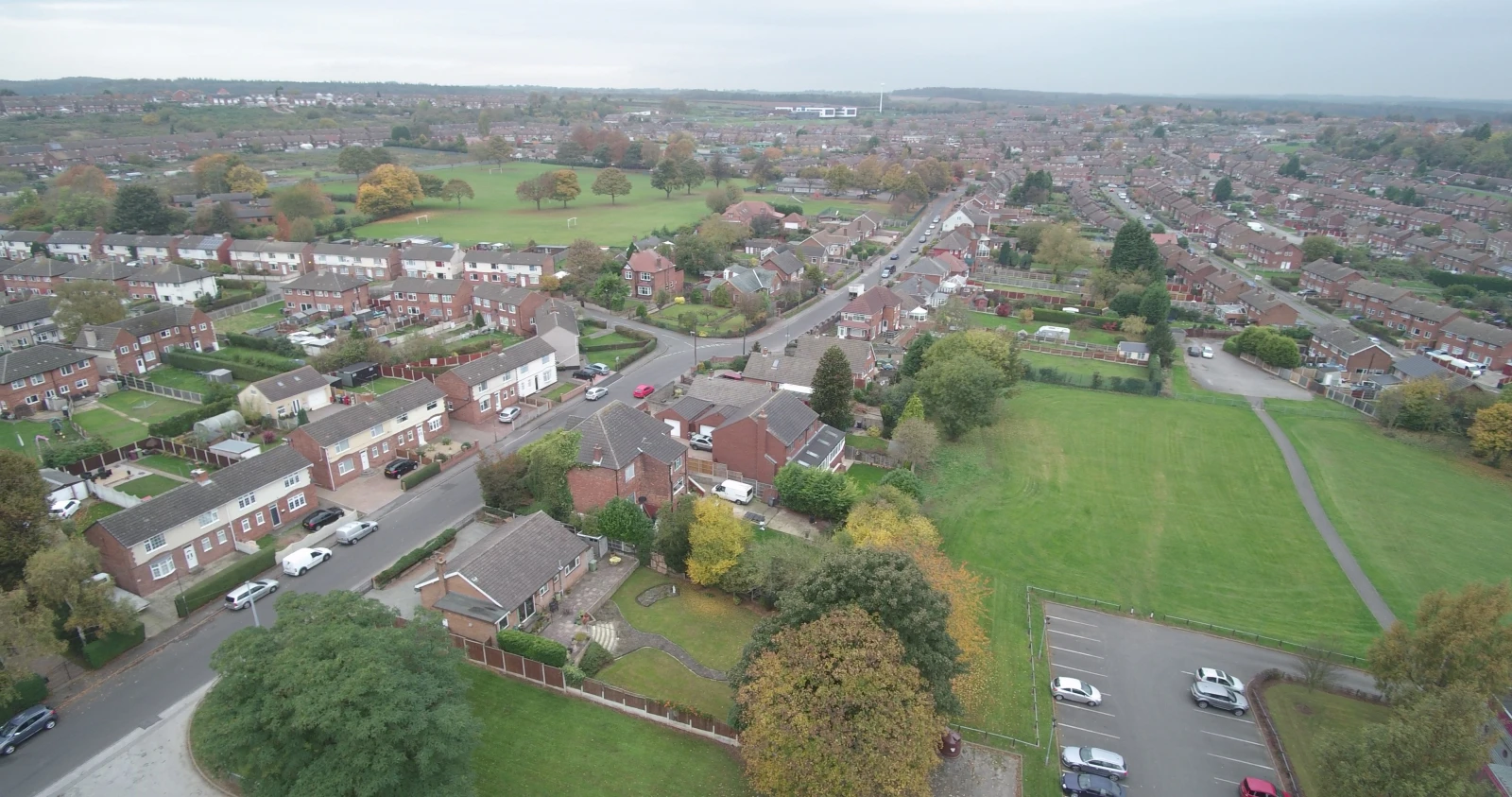 Aerial Photography

We can use aerial photographs to recognise these landmarks in our local area.
An object or feature of a landscape or town that is easily seen and recognized from a distance
landmark